Modulo 4
Approcci di sostenibilità ambientale per aziende e comunità di montagna
Introduzione
Questo quarto modulo del corso PEAK, suddiviso in sei parti, offre strumenti e analisi per:

per implementare pratiche commerciali più sostenibili, soprattutto se si tratta di una regione montuosa. Da dove cominciare? Ci sono così tante sfide urgenti ed è difficile dare un senso alla miriade di raccomandazioni in circolazione sulle pratiche di sostenibilità. Questo modulo si propone di aiutare te e la tua azienda a muovere i primi passi in modo strutturato.
OBIETTIVI DI APPRENDIMENTO
Al termine di questo modulo, 
dovresti essere in grado di:
Riconoscere perché le montagne e le imprese europee sono importanti 
Identificare le opportunità sostenibili nelle aree montane
e lasciarsi ispirare da casi di studio sulle migliori pratiche di sostenibilità in montagna
Allora, inizia oggi stesso il tuo viaggio nell'impresa sostenibile di montagna!
The European Commission support for the production of this publication does not constitute an endorsement of the contents which reflects the views only of the authors, and the commission cannot be held responsible for any use which may be made of the information contained therein.
Perché le montagne e le aziende europee sono importanti
01
Le montagne sono ecosistemi vitali
Le montagne sono un'importante fonte di servizi ecosistemici vitali e hanno un ruolo significativo nello sviluppo economico, nella protezione dell'ambiente, nella sostenibilità ecologica e nel benessere umano. Tuttavia, nonostante il crescente riconoscimento dei problemi della montagna, la prevalenza della povertà, della vulnerabilità e dell'insicurezza economica e sociale rimane elevata nelle regioni montane.

Per raggiungere uno sviluppo sostenibile della montagna rimangono alcune sfide fondamentali, come la protezione degli ecosistemi montani, l'eliminazione della povertà in linea con gli Obiettivi di Sviluppo del Millennio (MDG) e la garanzia di sicurezza economica e sociale.
Le montagne sono ecosistemi vitali
I sistemi montani sostengono circa la metà della popolazione umana mondiale, fornendo numerosi beni e servizi, come acqua dolce, cibo, medicine salvavita, energia, una ricca gamma di biodiversità e diversità culturale.   

Le montagne sono tra gli ambienti più fragili al mondo e sono anche tra gli ecosistemi più vulnerabili ai cambiamenti climatici. Se si degradano o non riescono a generare servizi, i costi per la comunità locale, nazionale e globale potrebbero essere gravi. 

Le pressioni che mettono a rischio la sostenibilità degli ecosistemi montani sono la crescita economica, la globalizzazione, la crescente pressione sulle risorse naturali e la creazione di nuove situazioni di stress e potenziali conflitti.
Le comunità e le imprese di montagna sono importanti
Le comunità e le imprese di montagna hanno un'elevata capacità di adattamento grazie al loro stretto contatto con l'ambiente e alla loro profonda conoscenza dello stesso. I loro processi e le loro pratiche di adattamento, tra cui le tecnologie tradizionali per la conservazione del suolo, la protezione dei bacini idrografici e la conservazione delle varietà di sementi indigene, possono generare esternalità positive per le comunità globali e contribuire ad affrontare gli impatti dei cambiamenti climatici se vengono sviluppati meccanismi di incentivazione adeguati che ricompensino le popolazioni di montagna per aver garantito un flusso sostenuto di servizi ecosistemici montani.

La velocità del cambiamento e il forte impatto delle esternalità globali hanno modificato il tessuto sociale (ad esempio, la femminilizzazione dell'agricoltura di montagna) e aumentato l'incidenza di privazioni, povertà, insicurezza alimentare e conflitti sociali nelle aree montane. Sono necessari nuovi meccanismi di coping e un ulteriore sostegno da parte della comunità locale e globale.
Le PMI europee di montagna danno priorità alla sostenibilità e all'ecologia
Mentre gli effetti del cambiamento climatico diventano sempre più difficili da ignorare, le aziende si rendono conto della necessità di agire. Secondo un sondaggio, due piccole imprese su tre (63%) stanno dando priorità alle iniziative di sostenibilità per i prossimi 12 mesi. Queste imprese registrano anche la crescita più elevata.

Inoltre, è molto più probabile che i consumatori diano priorità alla sostenibilità e all'ecologia nelle loro decisioni: il 73% dei consumatori britannici vuole essere più sostenibile e vuole che anche le aziende con cui ha a che fare aderiscano a questi valori. 

Questo interesse da parte del pubblico, unito all'impegno del governo di raggiungere l'obiettivo Net Zero entro il 2050, significa che le aziende e le imprese devono iniziare a pensare al loro percorso verso Net Zero prima di subito.
Circa la metà della popolazione mondiale dipende dalle montagne per l'acqua dolce, l'energia pulita, l'acqua per l'irrigazione, il controllo delle inondazioni, i minerali, il legname e i prodotti forestali non legnosi, le attività ricreative e le risorse genetiche. Metà degli hotspot di biodiversità globali (17 su 34) e un terzo di tutte le aree protette si trovano in montagna. Le montagne ospitano inoltre più di un miliardo di persone, una parte consistente delle quali è costituita da comunità etniche indigene il cui sostentamento dipende in larga misura dalle risorse naturali disponibili nelle aree montane. Le montagne sono anche una fonte di risorse culturali, spirituali e ricreative per le popolazioni urbane. Source
Opportunità sostenibili nelle aree montane

Con casi di studio
02
‘
‘
02.1 Opportunità del modello verde
ALPS (GEAP) Green Economy Model for Sustainable Mountain Development
The il modello di economia Verde mira a migliorare il benessere umano, l'equità sociale e a ridurre i rischi ambientali e le carenze ecologiche. Il modello della Green Economy rappresenta un'opportunità per lo sviluppo economico, la protezione dell'ambiente, la sostenibilità ecologica e il benessere umano, nonché per la resilienza economica ed ecologica delle regioni montane. Scopri come Alpi  hanno adottato il Programma d'Azione per la Green Economy (GEAP) che si rivolge alle aree verdi attraverso 33 azioni, ad esempio,

rendere più ecologica la finanza e le strutture di supporto finanziario;
incoraggiare l'eco-innovazione;
rendere più verde lo sviluppo regionale;
 valorizzare gli ecosistemi e la biodiversità;
vivere e lavorare in un'economia verde.

Ogni azione è gestibile, realistica e d'impatto e contribuisce a promuovere la trasformazione verso un'economia verde.
Energia idroelettrica dell'Himalaya ed energia pulita
02.2 Energia Pulita
L'energia idroelettrica e l'energia pulita sono necessarie per mantenere la crescita economica in modo sostenibile e per migliorare il tenore di vita del gran numero di persone che ancora dipendono dai combustibili di legno.

Le montagne sono importanti fonti di energia idroelettrica - che fornisce oltre il 15% dell'energia mondiale - e altre forme di energia pulita. 
Fiumi che scorrono veloci sono fonti di energia idroelettrica economicamente vantaggiose in tutto il mondo. Tuttavia, questa fonte di energia non viene sfruttata appieno.

La regione himalayana, ad esempio, ha il potenziale di generare oltre 300.000 MW di energia idroelettrica, ma solo il 9% di questo potenziale è sviluppato (Tariq 2011). Source
02.3 Turismo Responsabile
Turismo, cultura, biodiversità e avventura
Le montagne offrono uno scenario per attività turistiche, culturali, religiose e ricreative come l'escursionismo, l'osservazione della fauna selvatica, il birdwatching, la bellezza del paesaggio e l'osservazione e il godimento dello stile di vita e della cultura unici delle comunità montane. Le montagne ospitano un alto grado di diversità etnica, culturale e linguistica. Le popolazioni di montagna conservano anche vaste conoscenze indigene su argomenti come l'agricoltura, la botanica, la medicina e l'ecologia.
La conservazione e la sostenibilità sono guidate dalle convinzioni e dalla gestione delle comunità. Le culture locali sono rafforzate dal loro intimo legame con l'ambiente naturale che le sostiene. Più di 1 miliardo di persone considera le montagne sacre (Bernbaum 1998).
01
Caso studio Italiano
Image Source
Il prodotto più famoso della regione è la Fontina, prodotta fin dal XII secolo e protetta dalla DOP. Viene fuso nelle zuppe, è parte integrante della fonduta locale (nota come fonduta) e, ovviamente, è presente su qualsiasi tavola di formaggi della zona. La sua industria più popolare è il turismo.
La Regione montana della Valle d'Aosta si trova nell'Italia nord-occidentale. Si trova nell'alto bacino del fiume Dora Baltea, dalla sua sorgente vicino al Monte Bianco fino a poco sopra Ivrea. La regione è delimitata a nord, ovest e sud dalle Alpi.
Valle d'Aosta (Aosta Valley) Northern Italy
Educazione e sostenibilità
Promuovere lo sviluppo dell'imprenditorialità nei villaggi di montagna
In Valle d'Aosta, l'Associazione Naturavalp promuove lo sviluppo del villaggio montano di Valpelline attraverso l'imprenditoria locale. Realizza iniziative economiche, culturali, sociali ed educative per lo sviluppo di un turismo responsabile. I membri e i donatori, per lo più persone del posto, sono formati alle pratiche sostenibili e si impegnano a sensibilizzare i visitatori sull'importanza della tutela dell'ambiente, dell'utilizzo di prodotti locali e del rapporto dei visitatori con la comunità per aumentare la consapevolezza del valore culturale e biologico dell'area. 
Naturavalp si oppone allo sviluppo di attività turistiche dannose per l'ambiente e sostiene quelle che rispettano l'autonomia della popolazione locale nei processi decisionali relativi al turismo. Tutte le attività commerciali e ricettive legate al progetto si impegnano a utilizzare almeno due prodotti provenienti dalle aziende agricole associate e a promuovere le realtà agricole della zona. 
I risultati delle attività di Naturavalp e dei comuni locali mostrano un costante aumento del numero di turisti e degli investimenti privati nell'area da quando è stata fondata l'Associazione.
Insieme alle amministrazioni comunali, si stanno elaborando le migliori strategie per accogliere i nuovi arrivati che vogliono stabilirsi in montagna, prevedendo anche momenti di interazione con le comunità locali.
02
C    Caso di studio Alpi della Slovenia
Image Source
La regione è famosa per il lago glaciale naturale più grande della Slovenia, il lago di Bled, che offre uno dei luoghi più suggestivi e bellissimi punti panoramici. È famosa per le sue degustazioni di vino e per le sue attrazioni storico-culturali ed è conosciuta da tutti coloro che amano i castelli medievali. È stato ristrutturato molto bene e ci sono molti ristoranti e caffè nei dintorni. Ci sono anche innumerevoli folle di turisti e quindi il sito perde un po' dell'atmosfera autentica e antica.
Le Alpi slovene: esistono tre catene montuose: le Alpi Giulie, le Caravanche e le Alpi di Kamnik-Savinja. Tutte e tre le catene montuose si trovano nella parte settentrionale del paese e formano un'area turistica comune: la regione alpina.
Branding e sostenibilità
Bilanciare la distribuzione dei turisti
Quattro comuni di montagna nelle Alpi slovene, insieme agli operatori turistici locali, hanno incoraggiato i turisti a visitare i comuni meno frequentati e hanno portato i visitatori lontano dalle aree affollate per una distribuzione equilibrata e per fornire alla popolazione locale opportunità di guadagno aggiuntivo.

Lo hanno fatto attraverso l'adozione del  Piano di sviluppo e marketing turistico della destinazione Rogla-Pohorje 2017-2021.. Un quadro di riferimento per la collaborazione e la creazione di un marchio comune per la destinazione turistica Rogla-Pohorje (RPTD). Il piano ha seguito gli aspetti ambientali, economici e sociali dello sviluppo turistico.  Ha riunito le comunità per pianificare sistematicamente lo sviluppo sostenibile della loro area montana e commercializzare le loro offerte turistiche. I risultati hanno incluso attività promozionali congiunte, progetti di sviluppo, la creazione di un'associazione per la promozione del turismo. Tastes of Rogla, opportunità di formazione per i fornitori, pacchetti turistici congiunti, una carta sconti congiunta, un sito web congiunto che include un sistema di prenotazione e un negozio online, un percorso estivo in autobus gratuito per tutta la RPTD e guide gratuite per i visitatori della RPTD. 
The Tastes of Rogla è un marchio che riunisce e conserva la tradizione culinaria della destinazione Rogla-Pohorje, preservando gli elementi culinari autentici che vengono tramandati di generazione in generazione e preparandoli secondo le moderne tendenze di una dieta sana.
Caso di studio Svizzera
03
Image Source
La Valle di Safien è una valle alpina della Svizzera. Ciò che rende questa valle diversa dalle altre 149 del cantone è l'eredità che i suoi abitanti hanno lasciato nel corso dei secoli. Le case, i fienili e le capanne alpine non sono raggruppate, ma sparse come punti neri sulle colline tra le alte montagne.
Le cime della regione definiscono la Valle di Safien che offre una variegata rete di sentieri per escursioni a piedi e in bicicletta. Offre cultura, natura, avventura e autenticità. È ricca di prati alpini, boschi di montagna e vette.
Promuovere lo sviluppo sostenibile e l'innovazione
Un hotel di montagna come forza trainante per l'innovazione e lo sviluppo sostenibile
La Safien Valley, nell'ambito del programma di sostegno statale al settore agricolo, si è concentrata sullo sviluppo regionale, sul turismo sostenibile e sulla cooperazione intersettoriale. L'iniziativa garantirà la sicurezza a lungo termine dei posti di lavoro esistenti e ne creerà di nuovi. L’ Hotel Alpenblick in Tenna è il fulcro di questa iniziativa che promuove l'innovazione per una fiorente economia regionale.
Nell'hotel è stato allestito un Alpine FoodLab per promuovere l'innovazione dei prodotti dell'agricoltura alpina. Oltre ai prodotti tradizionali come il formaggio e la carne, verranno testati o riproposti nuovi prodotti e quelli provenienti da altre culture, come le patate di montagna, la quinoa e la stevia. Il Centro di Innovazione e Competenza per l'Agricoltura Alpina e di Montagna consente un'agricoltura sostenibile e redditizia nelle zone di montagna attraverso la ricerca, la sperimentazione e la gestione. Lo scambio di conoscenze con queste pratiche si è rafforzato e si darà risposta a domande pratiche su problemi specifici, legati al luogo, che interessano tutta la Svizzera.
Per ulteriori informazioni, consulta https://www.blw.admin.ch/blw/de/home/instrumente/laendliche-entwicklung-und-strukturverbesserungen/laendliche-entwicklung.html
Inizia oggi il tuo viaggio nell'impresa sostenibile di montagna!
03
Diventa un'impresa di montagna sostenibile
Avere dei "Campioni di Sostenibilità" e un "Responsabile della Sostenibilità" dedicato è il primo importante passo nel viaggio di un'azienda verso il Net Zero. Hai bisogno di una persona che gestisca la sostenibilità, sviluppi la strategia di sostenibilità e coinvolga tutti. Il passo successivo consiste nell'educare tutti i dipendenti in modo che possano partecipare e contribuire. 
Apporta piccole modifiche intelligenti ed eco-consapevoli per ridurre l'impronta di carbonio totale della tua azienda. Completa un questionario per calcolare l'impronta di tutti i processi e poi fatti guidare sui passi da compiere per ridurre l'impronta di carbonio complessiva. 
Esplora e adotta la tecnologia verde. Le tecnologie ecologiche riducono l'impatto negativo sul pianeta: ad esempio, i prodotti consumano meno energia e risparmiano molto. 
Considera la tua catena di fornitura. Anche i fornitori con cui scegli di collaborare hanno la loro impronta di carbonio e devi esaminarli con attenzione per apportare cambiamenti dove possibile. Fai attenzione a quelli che praticano il "greenwashing", ovvero la pratica di dare l'impressione di essere più ecologici di quanto lo sia in realtà l'azienda. Prendi in considerazione la possibilità di acquistare alimenti biologici a livello locale, prodotti per la pulizia ecologici, ecc.
I PRIMI PASSI per le imprese di montagna rispettose dell'ambiente
La prima domanda che devi porti quando inizi la tua missione di sostenibilità è: a che punto è la tua azienda nella gestione del suo impatto ambientale? Questo è importante perché ti aiuterà a capire quanto sei sostenibile al momento e quali passi puoi compiere nell'immediato futuro. Devi analizzare le tue principali credenziali ecologiche: una volta fatto questo, sarai a buon punto nel tuo percorso di sostenibilità. Ciò comporta il calcolo dell'impatto delle tue attuali emissioni, dei rifiuti, dell'utilizzo di energia, dell'utilizzo di acqua, dei tipi di fornitori con cui ti rapporti, delle tecnologie, ecc.
La prossima sezione ti fornirà le nozioni di base sull'impatto ambientale della tua situazione (Parte 1 DOMANDE), cosa devi fare per migliorare (Parte 2 SOLUZIONI CONSIGLIATE) e quali sono le priorità (Parte 3 ESERCIZIO Lista delle azioni prioritarie) per ridurre al minimo il tuo impatto ambientale ora e in futuro. Una volta implementate queste azioni, è importante monitorare i tuoi progressi per avvicinarti a Net Zero.
PARTE 1 Valuta la tua sostenibilità ambientale (7 aree chiave)
PARTE 1 Valuta la tua sostenibilità ambientale (7 aree chiave)
PARTE 2 Campione di elenco di soluzioni prioritarie
PARTE 3 Foglio di lavoro per l'elenco delle azioni prioritarie ESERCIZIO
Collegamenti a PEAK:
Ben fatto!
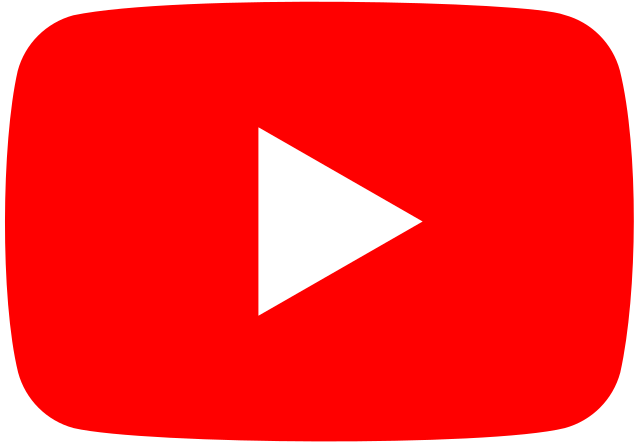 YouTube: https://www.youtube.com/@peakentrepreneurs2892/videos

TikTok: https://www.tiktok.com/@peakentrepreneurs

Instagram: https://www.instagram.com/peak.entrepreneurs/

Facebook: https://www.facebook.com/PeakEntrepreneurs
Ora preparati a passare al 
Modulo 5 Attirare i clienti
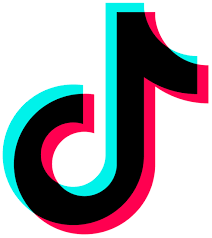 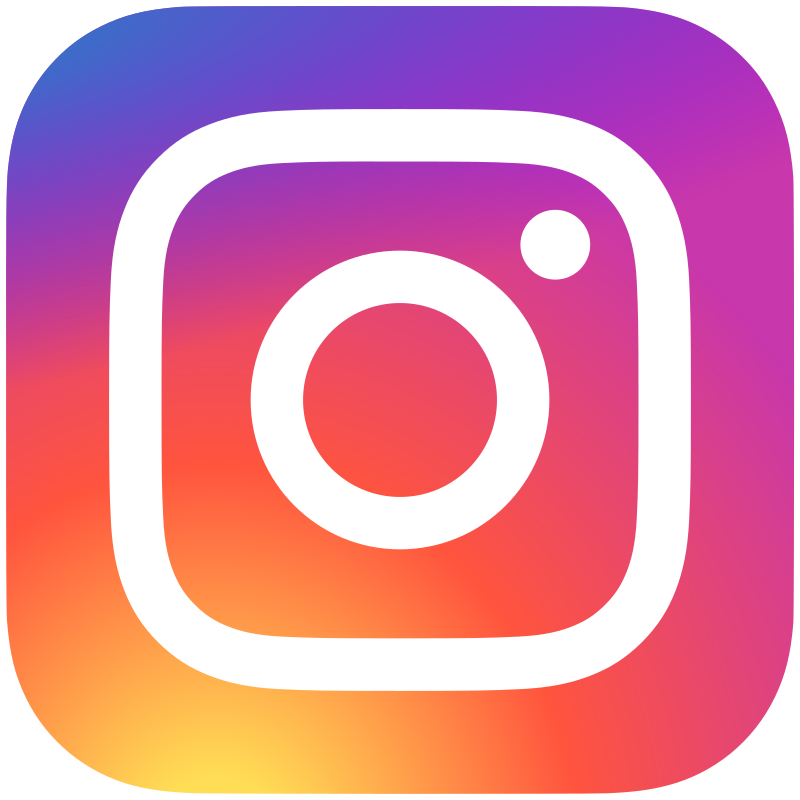 This programme  as been funded with support from the European Commission. The author is solely responsible for this publication (communication) and the Commission accepts no responsibility for any  use that may be made of the information contained therein 2020-3-UK01-KA205-094357